PaNOSC WP4
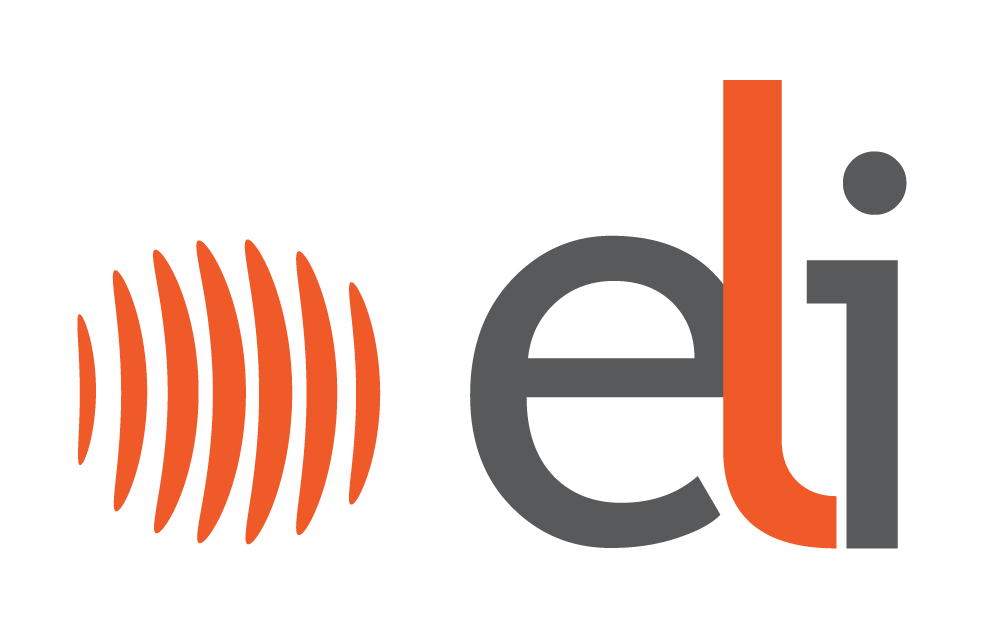 Jakub Grosz, ELI Beamlines
ELI WP4 People
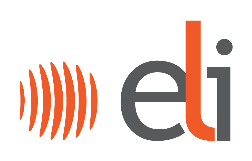 Jakub Grosz, ELI Beamlines
Mariana Danielová, ELI Beamlines
Eduard Nicolescu, ELI Beamlines

Róbert Rácz, ELI ALPS

WP3 – ongoing interviews at ELI Beamlines
Jupyter Open .h5 data in Paraview
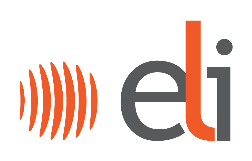 XDMF
file
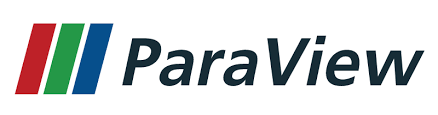 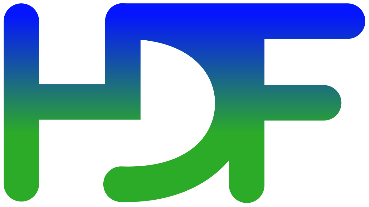 header
body
footer
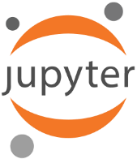 Jupyter Open .h5 data in Paraview
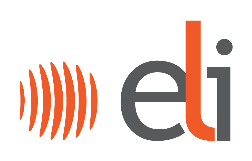 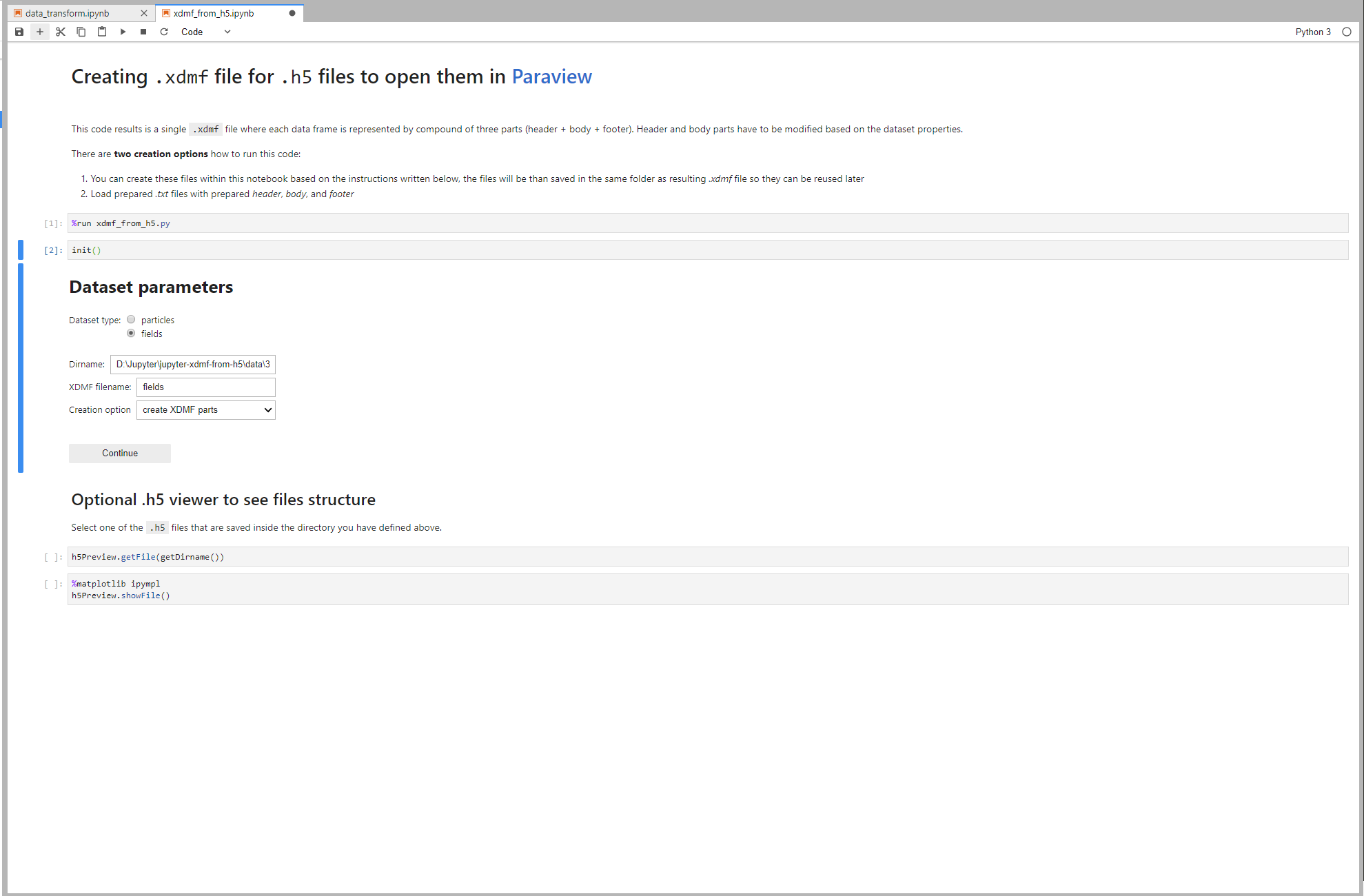 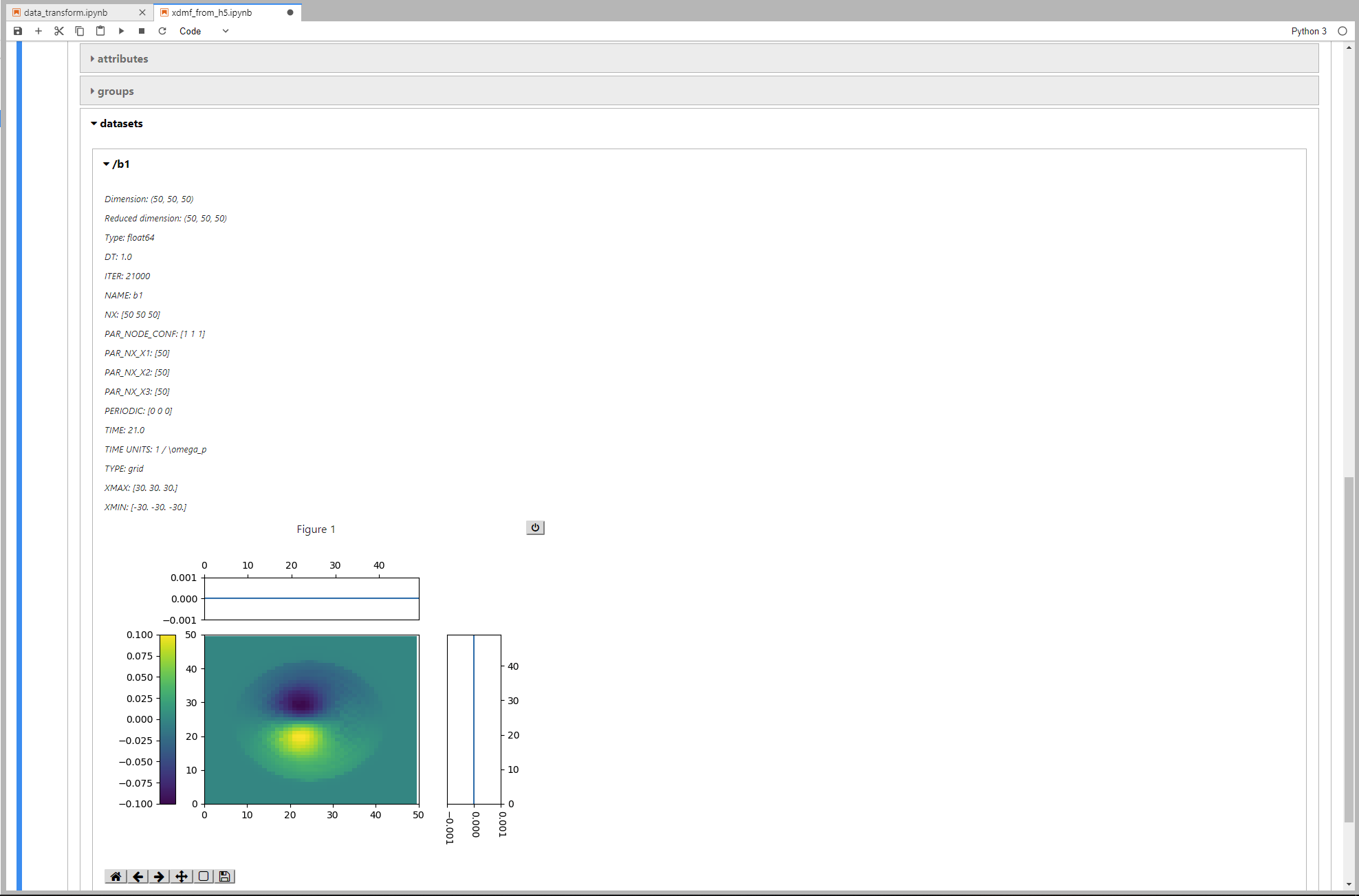 Jupyter Create VR web application
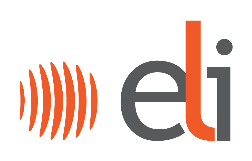 VR web application
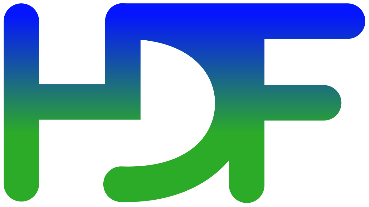 Configuration file for web app
Binary format
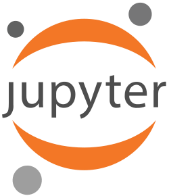 Jupyter Create VR web application
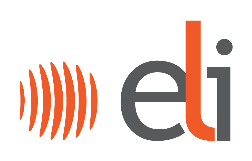 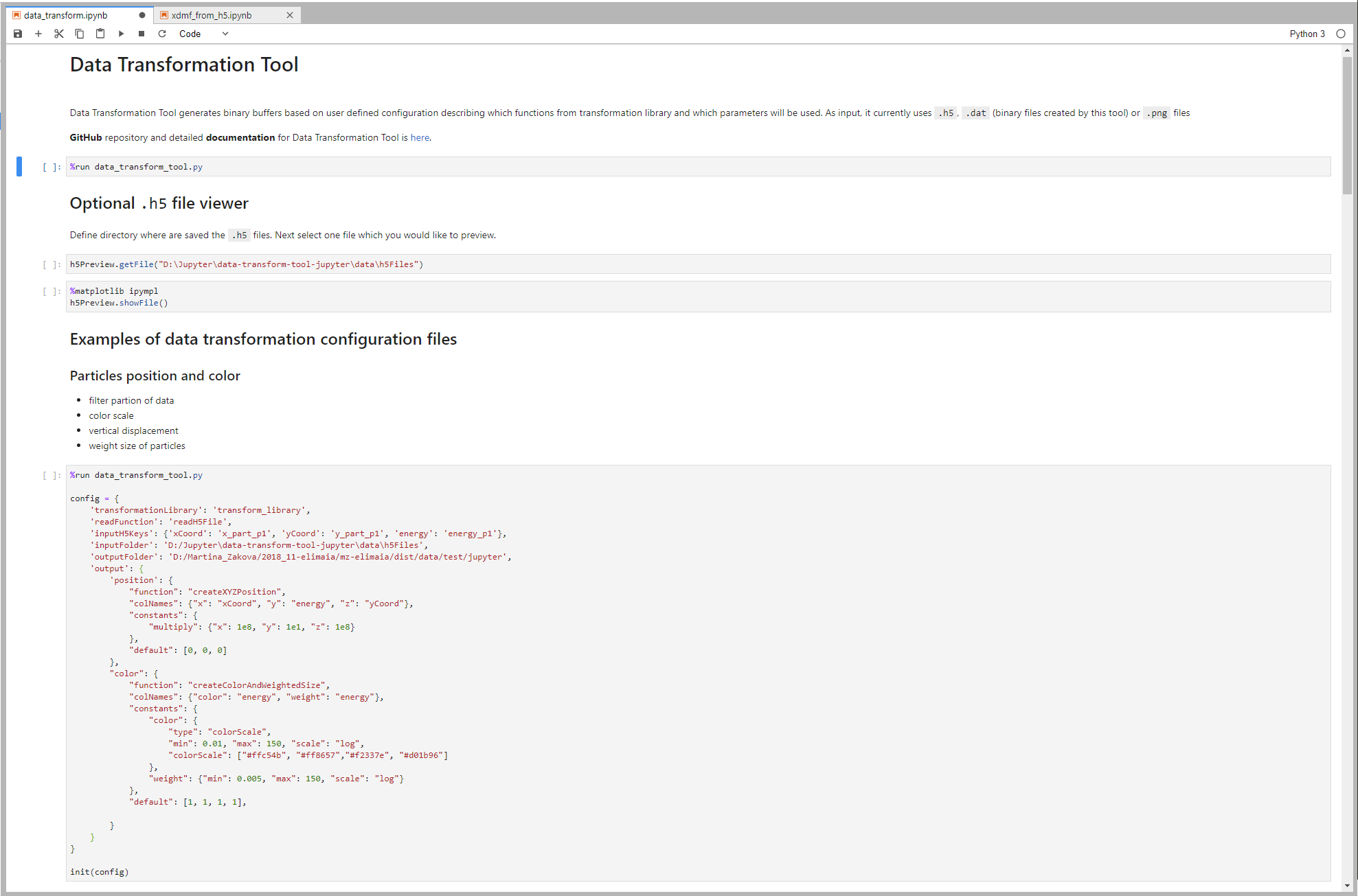 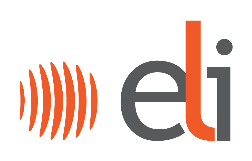 Interactive 3D Visualizations of Scientific Data
Interactive 3D Web Apps with VR mode based on in-house developed WebGL 2.0 framework
Currently supports: Particle-in-cell (Epoch, Osiris), Monte Carlo (Geant)
Unified code base for various datasets, 16 and growing…
UI for controlling timeline, layers visibility (e.g. particles/fields data), grids
Info layer: graphs, legends, orthogonal views, description
Optimized for visualizations of very large datasets (TB simulations)
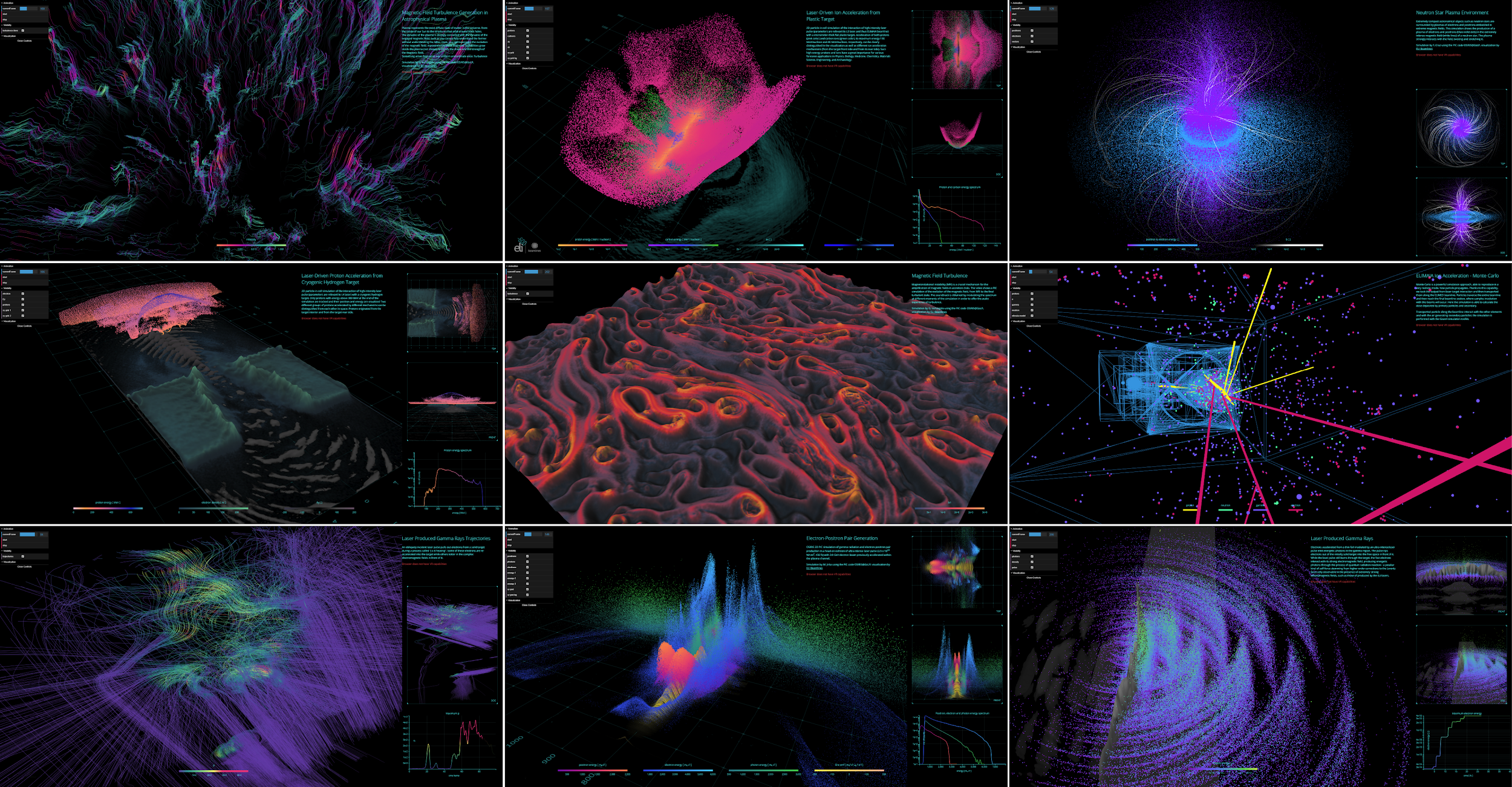 Jupyter Use cases
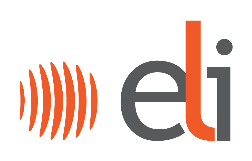 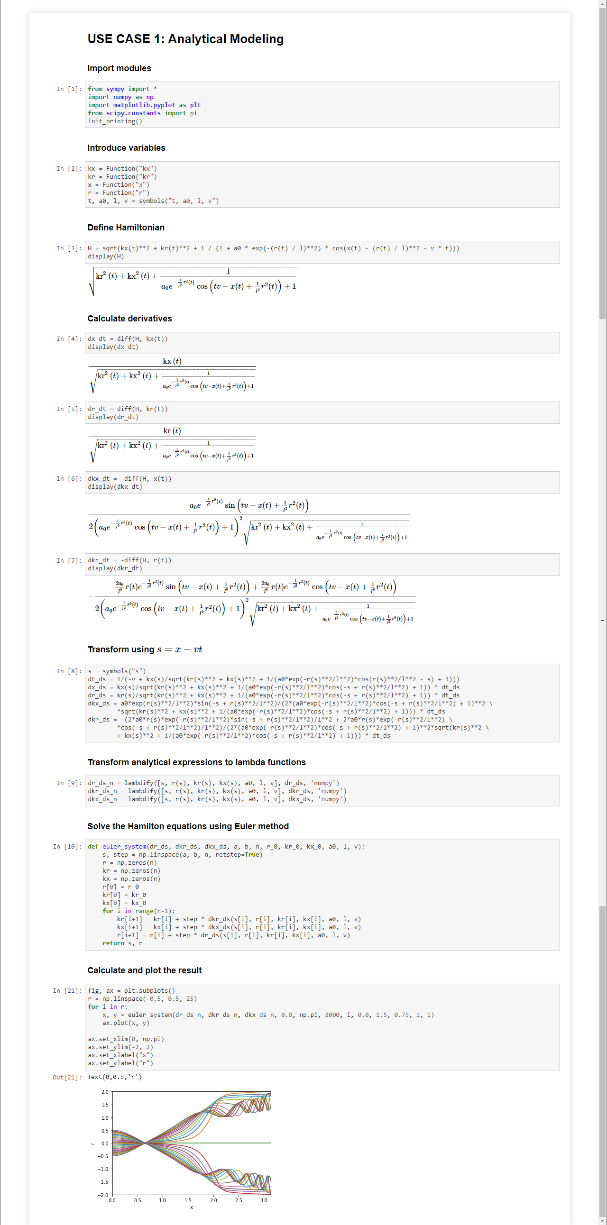 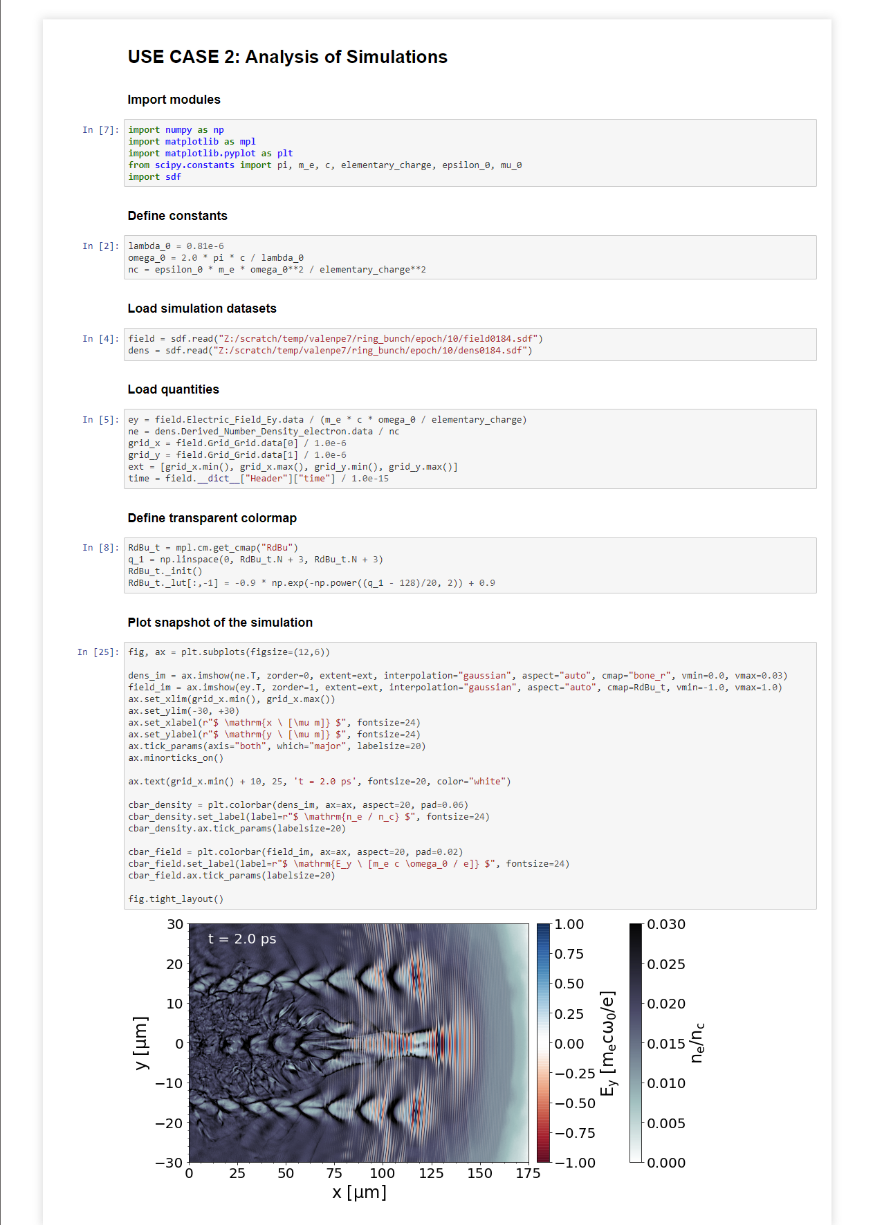 Analytical Modelling
Analysis of PIC Simulations
ELI Beamlines Experimental Data
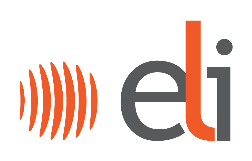 First users now – June 2019, E1: Biomolecular and Material Applications
Data production for 2019 expected 200-400TB
PBs in following years
Data management to be addressed in PaNOSC WP3